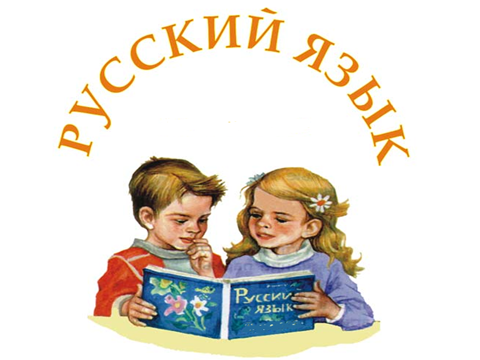 минутка чистописания
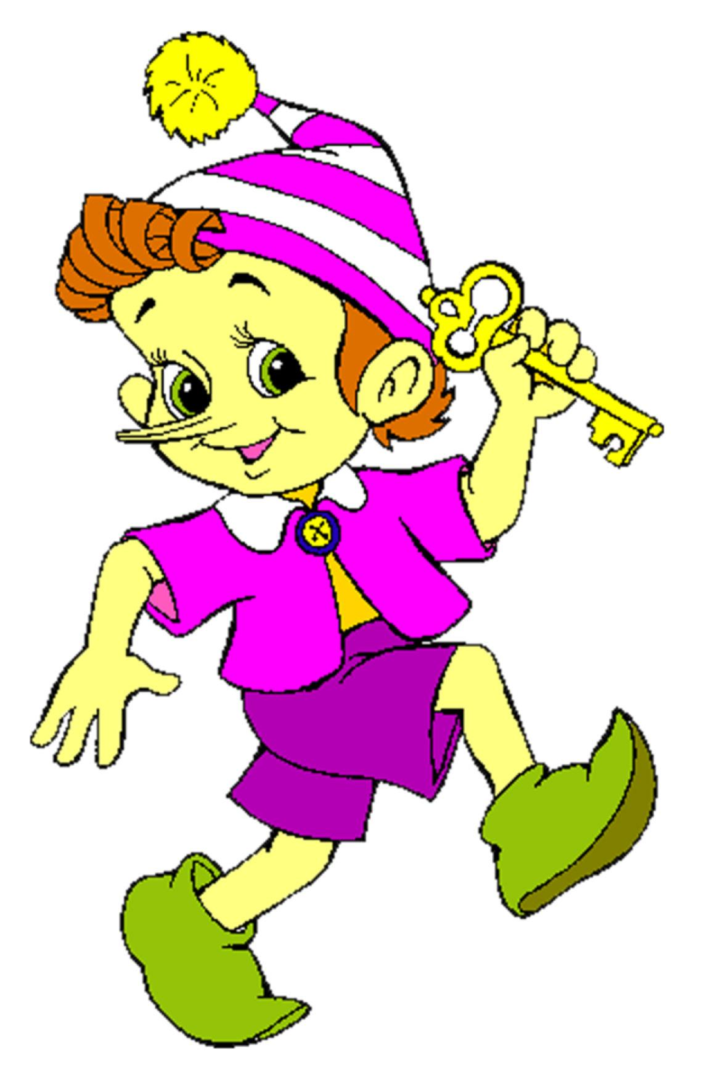 сорока чайник
  русский
  язык
? ? ?
КАК ПЕРЕНОСЯТСЯ СЛОВА С Ь  В СЕРЕДИНЕ?
? ? ?
МЫЛЬНИЦА
МЕЛЬНИЦА
ПАЛЬТО
СТУПЕНЬКИ
БОЛЬНИЦА
КРЫЛЬЦО